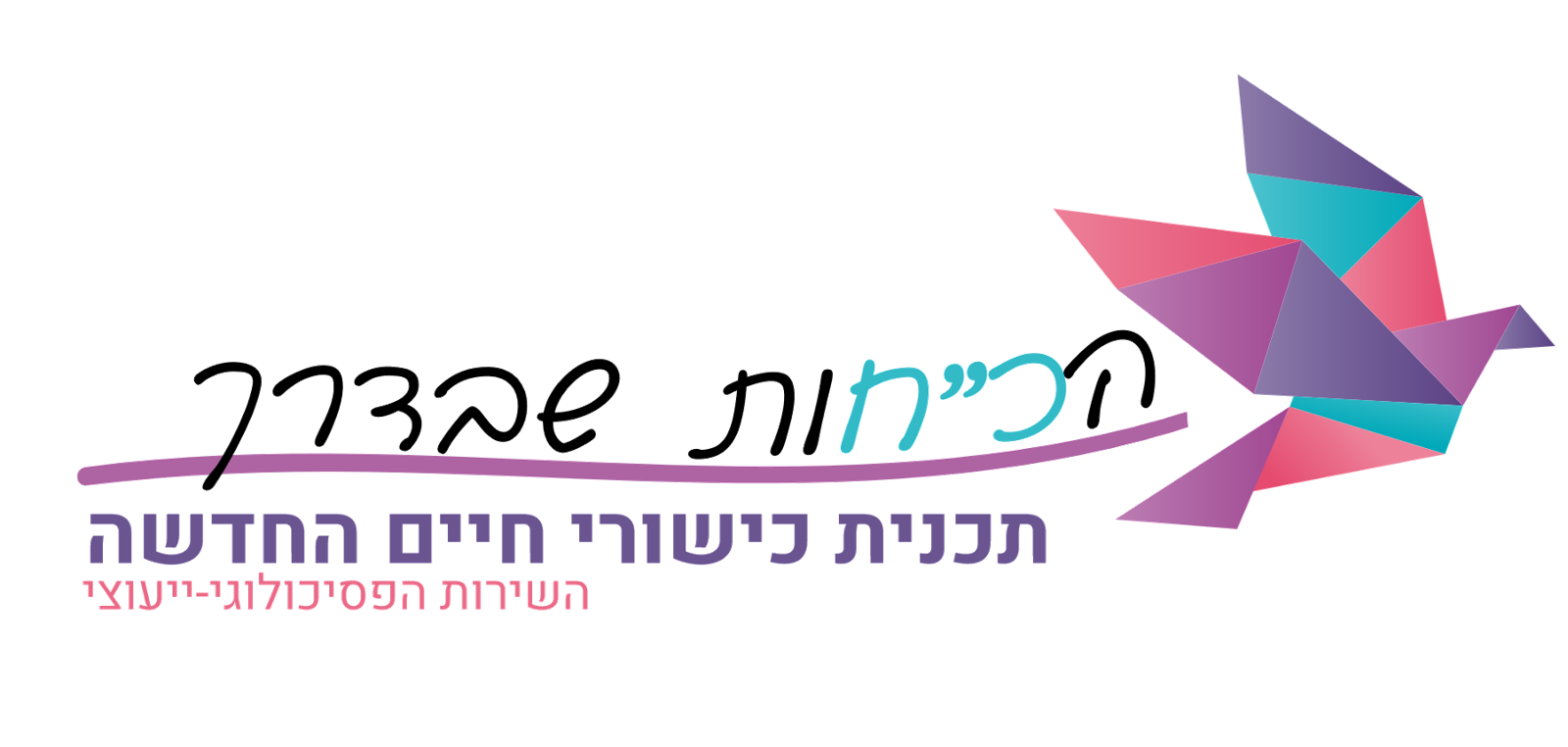 בס"ד
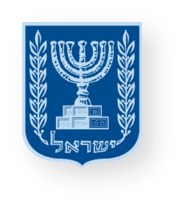 יחידת לימוד בכישורי חיים
מיומנויות לחיזוק כוחות להתנהלות מיטבית בשגרה ובמשבר
"שָׁלוֹם כִּתָּה א"
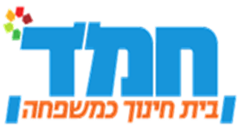 משרד החינוך
מינהל פדגוגי
אגף בכיר שירות פסיכולוגי ייעוצי
שיעור שלישי
"בַּיִת וְסֵפֶר"
כתה א'
תלמודי תורה חמ"ד בנים
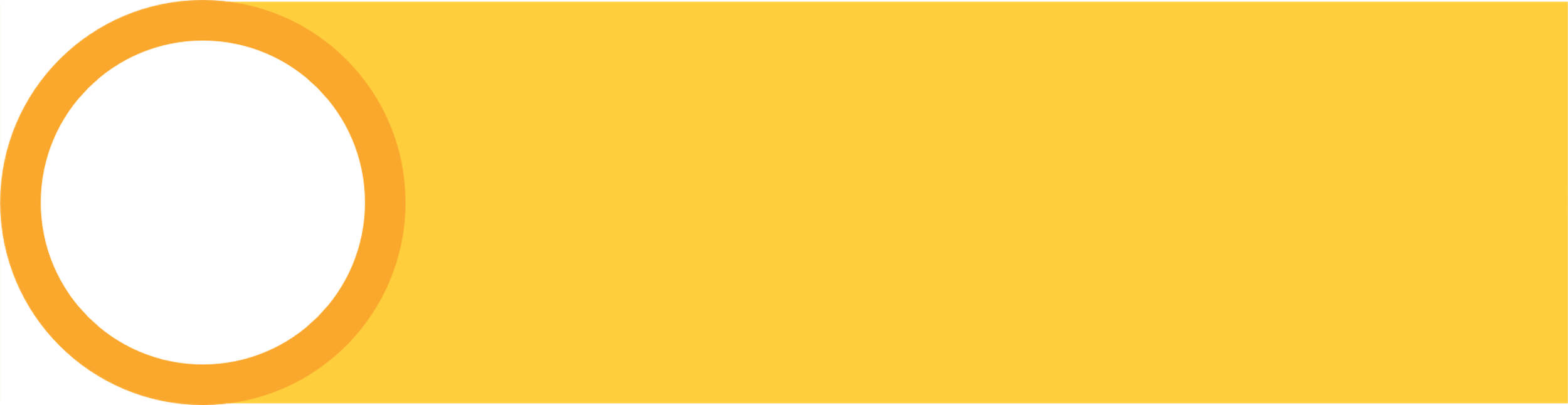 מיומנות מרכזיתהכוונה עצמית
נושאי היחידה
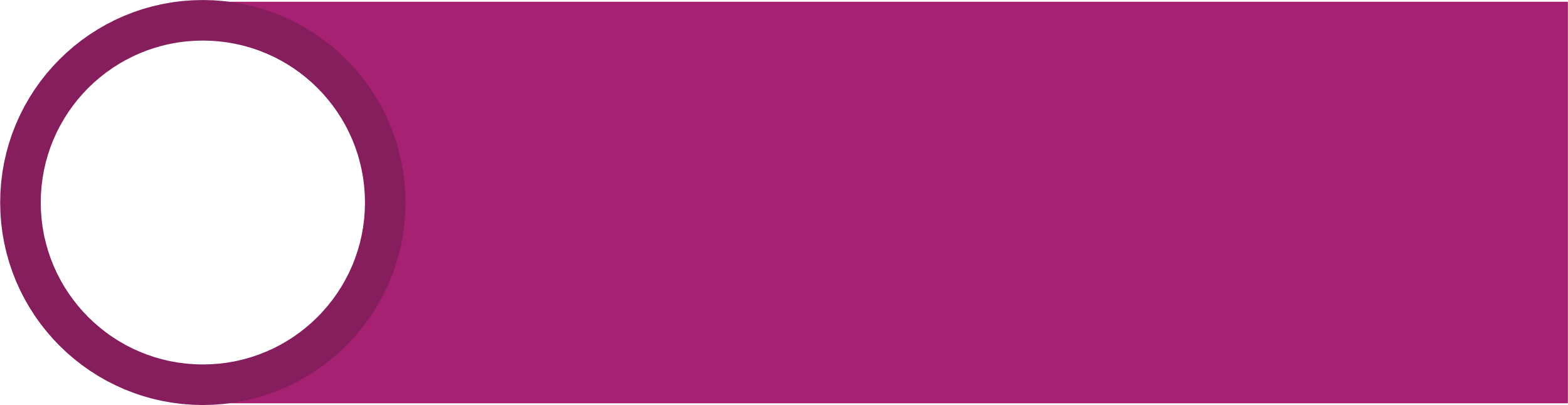 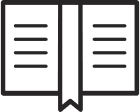 שלום כיתה א'
1
1
תחילת כיתה א והרגשות הכרוכים בה
מכירים בשם
2
הכרות בין התלמידים והצגת שמותיהם
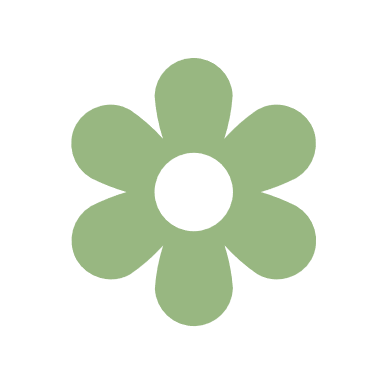 בית וספר
3
הכרות עם תלמוד תורה ועם מאפייניו
ההתרגשות שלפני
4
התארגנות לקראת יום הלימודים
להיות תלמיד
5
פיתוח מודעות והסתגלות לתפקיד החדש – תלמיד
6
מטרות השיעור
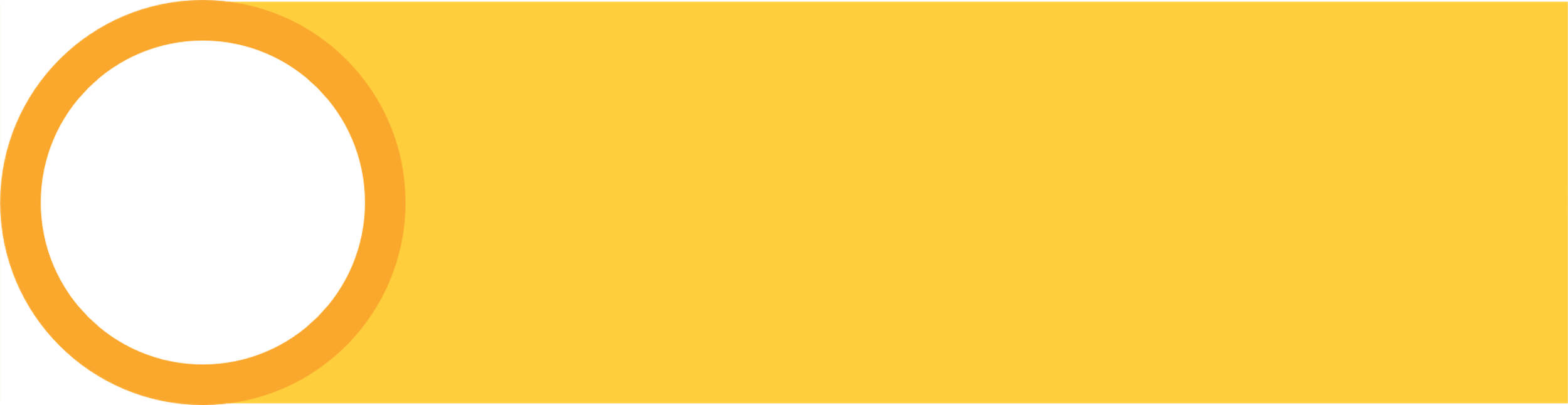 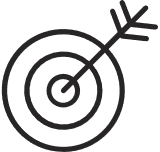 השיעור שלפניכן הוא השיעור השלישי ביחידת לימוד בנושא:
"בית וספר"
התלמידים יכירו את התלמוד תורה,
מבחינה אנושית ומבחינת המרחב והמטרות שלו,
וילמדו על התנהלותם בו.
[Speaker Notes: מפגש זה עוסק במשמעות תלמוד תורה עבור הילדים – ומתייחס הן לפן הפיזי והן לפן האנושי.
בהמשך למפגש זה, חשוב לערוך עם התלמידים סיור היכרות ברחבי תלמוד תורה.]
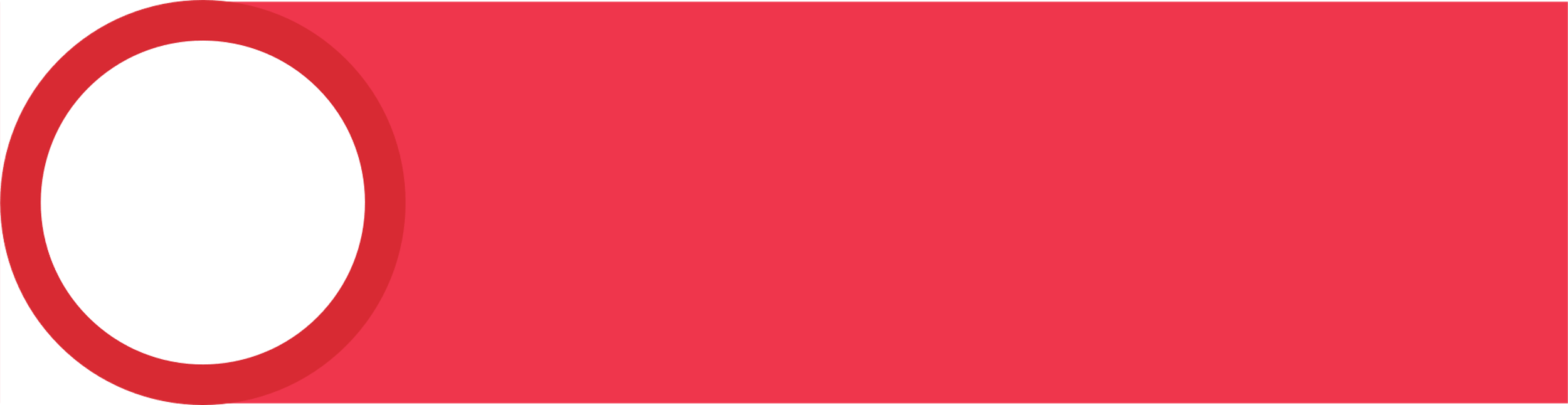 ידע, מיומנויות וערכים
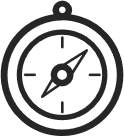 ערכים
מיומנויות
ידע
חברות
מיומנויות קוגניטיביות 
      מטה קוגניציה – חשיבה על חשיבה.

מיומנויות רגשיות (תוך-אישי)
מודעות עצמית –זיהוי רגשות.
הכוונה עצמית – וויסות עצמי: היכולת לזהות השפעה של מצבי חיים על מחשבות, רגשות והתנהגות; יכולת להתנהל במרחב חדש.

מיומנויות חברתיות (בין-אישי)
מודעות חברתית –  הבנת הכללים החברתיים בקבוצה במצבים חברתיים.
התנהלות חברתית – לנהוג לפי כללי הקבוצה/המקום.
הבנת משמעות המושג "בית ספר"
פרקטיקות העשרה והרחבה
מהלך השיעור
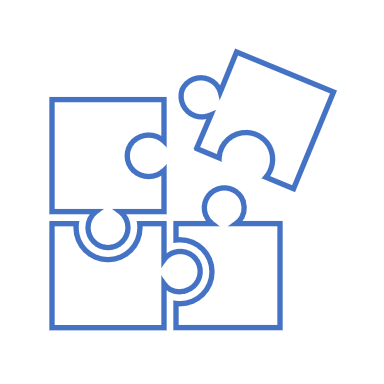 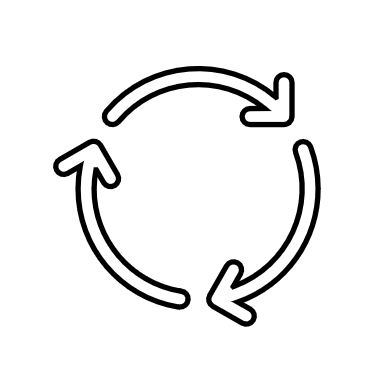 סיכום
ומסרים מרכזיים
"רגע, נזכרים"
משהו חדש שלמדתי היום
משימת ציור אישית
+ שיח
פותחים בחידה
שיח – את מה ואת מי
נמצא בבית ובת"ת?
מערכת השעות
שלנו
המחנכים
בכיתה שלנו
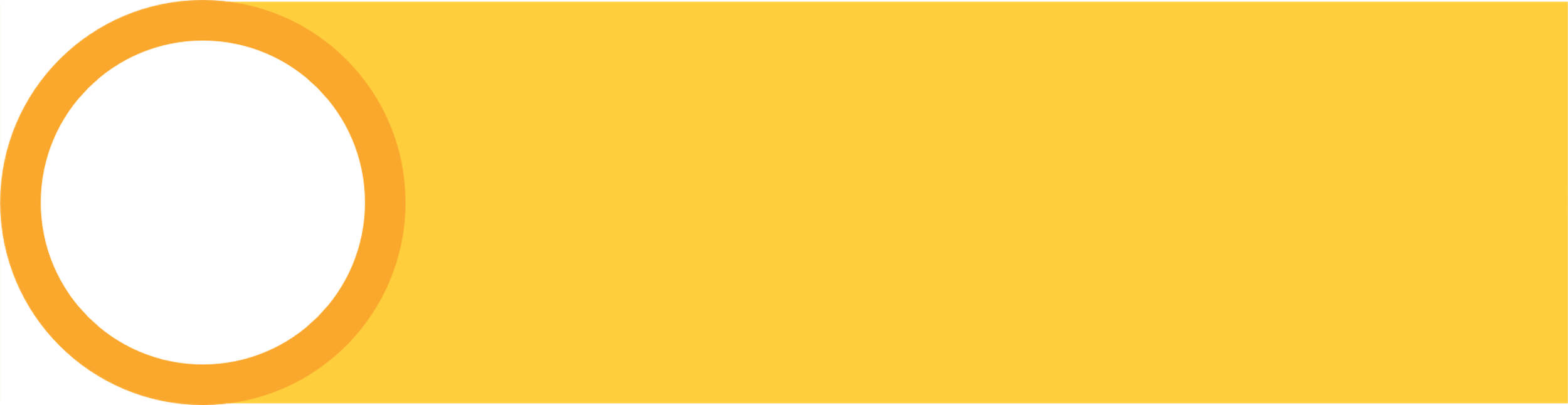 הנחיות להוראת השיעור
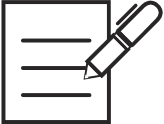 השקופיות הבאות מפרטות את מהלך השיעור ומיועדות להצגה בשיעור.

בגוף כל שקופית מופיע התוכן להקרנה ולעבודה עם התלמידים.
בתחתית השקופית (בהערות) נמצאות הרחבות והנחיות לך – המחנך.
הַנְחָיוֹת לְשִׂיחַ מֵיטָבִי
"איזהו מכובד, המכבד את הבריות" (אבות פרק ד')
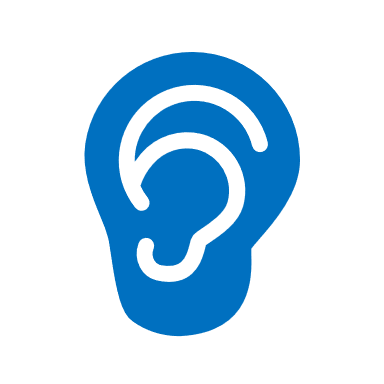 נַקְשִׁיב לַחֲבֵר מִמָּקוֹם מִתְעַנְיֵן
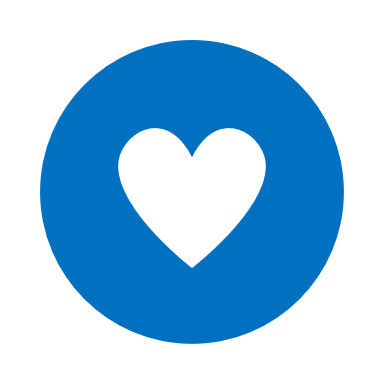 נְשַׁתֵּף מֵהַלֵּב וּנְכַבֵּד
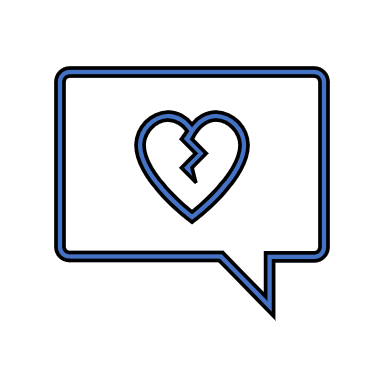 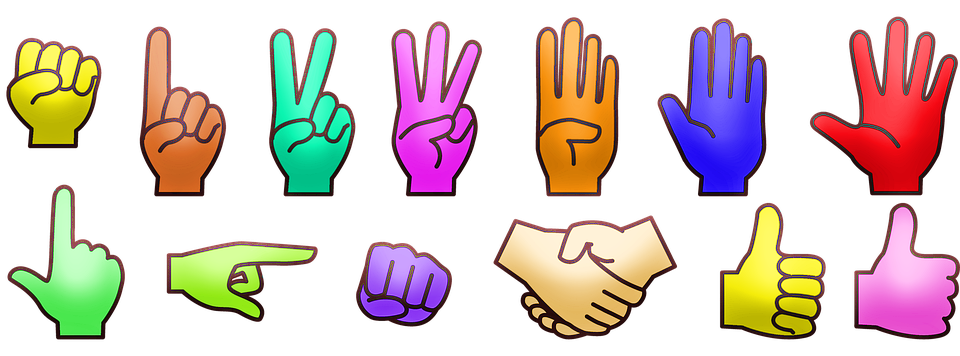 נְדַבֵּר בִּרְשׁוּת
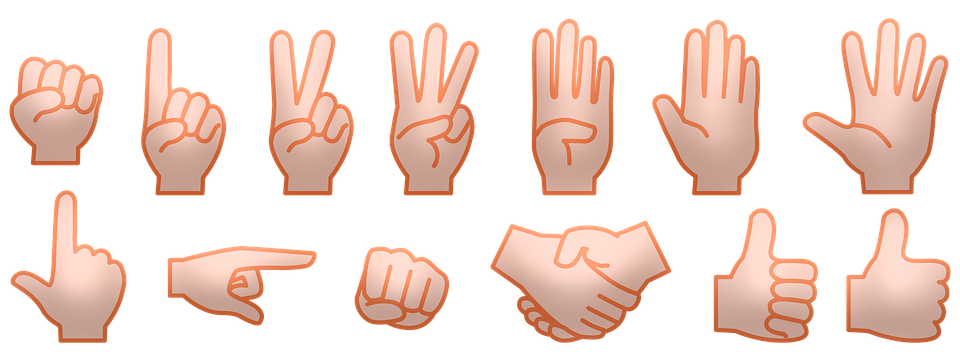 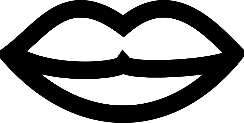 נִזְכֹּר שֶׁהַנֶּאֱמָר בַּשִּׂיחַ נִשְׁאַר בֵּינֵנוּ
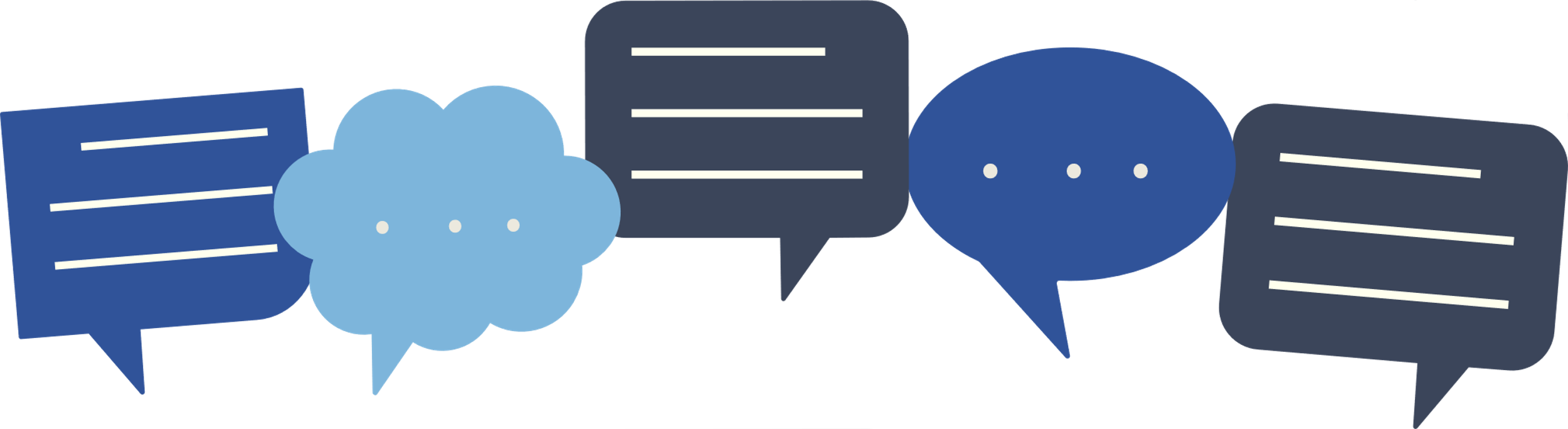 [Speaker Notes: חשוב לחזור על הכללים המרכזיים בכל שיעור, על מנת לבסס מרחב בטוח המאפשר שיח רגשי בין התלמידים.

למחנך: ניתן להסביר שאפשר לשתף אחרים בנושא, אך לספר רק על עצמי]
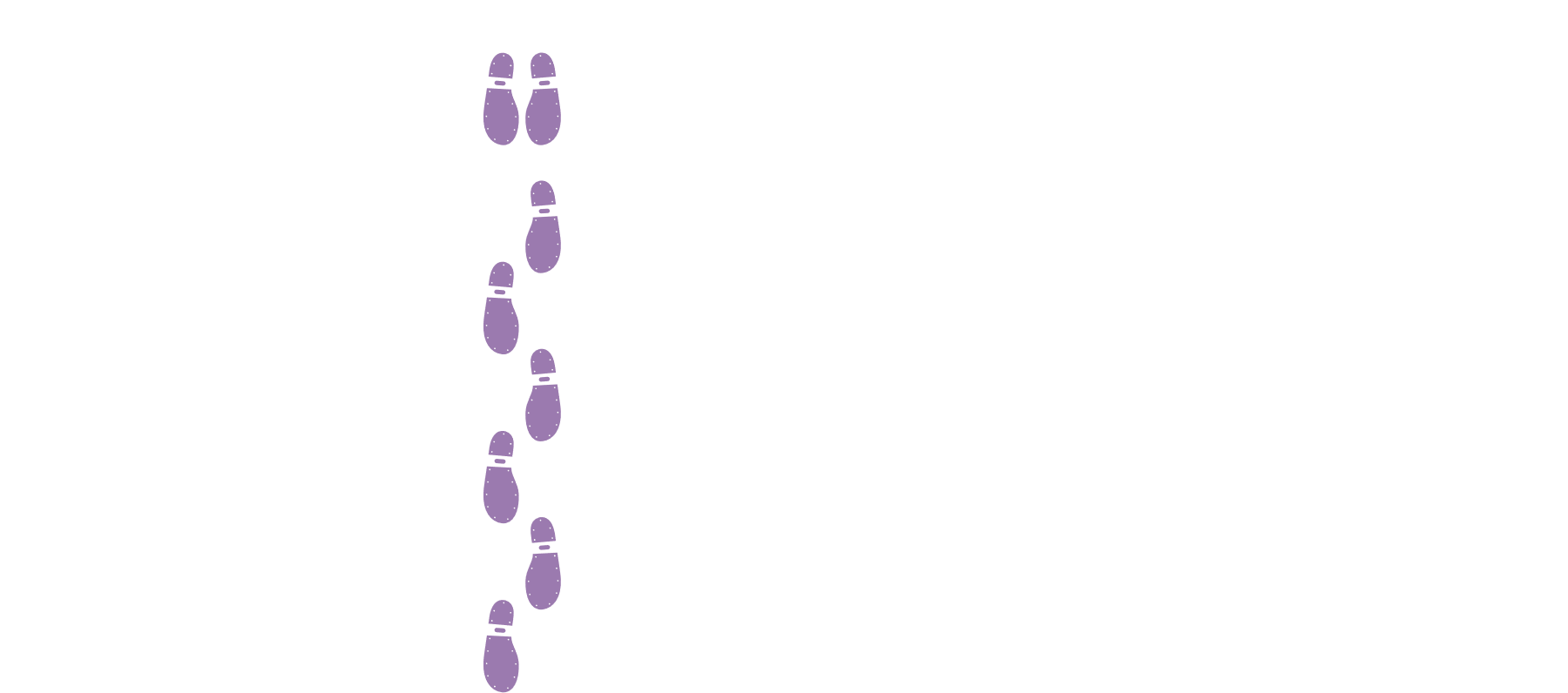 רֶגַע נִזְכָּרים...
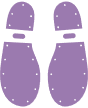 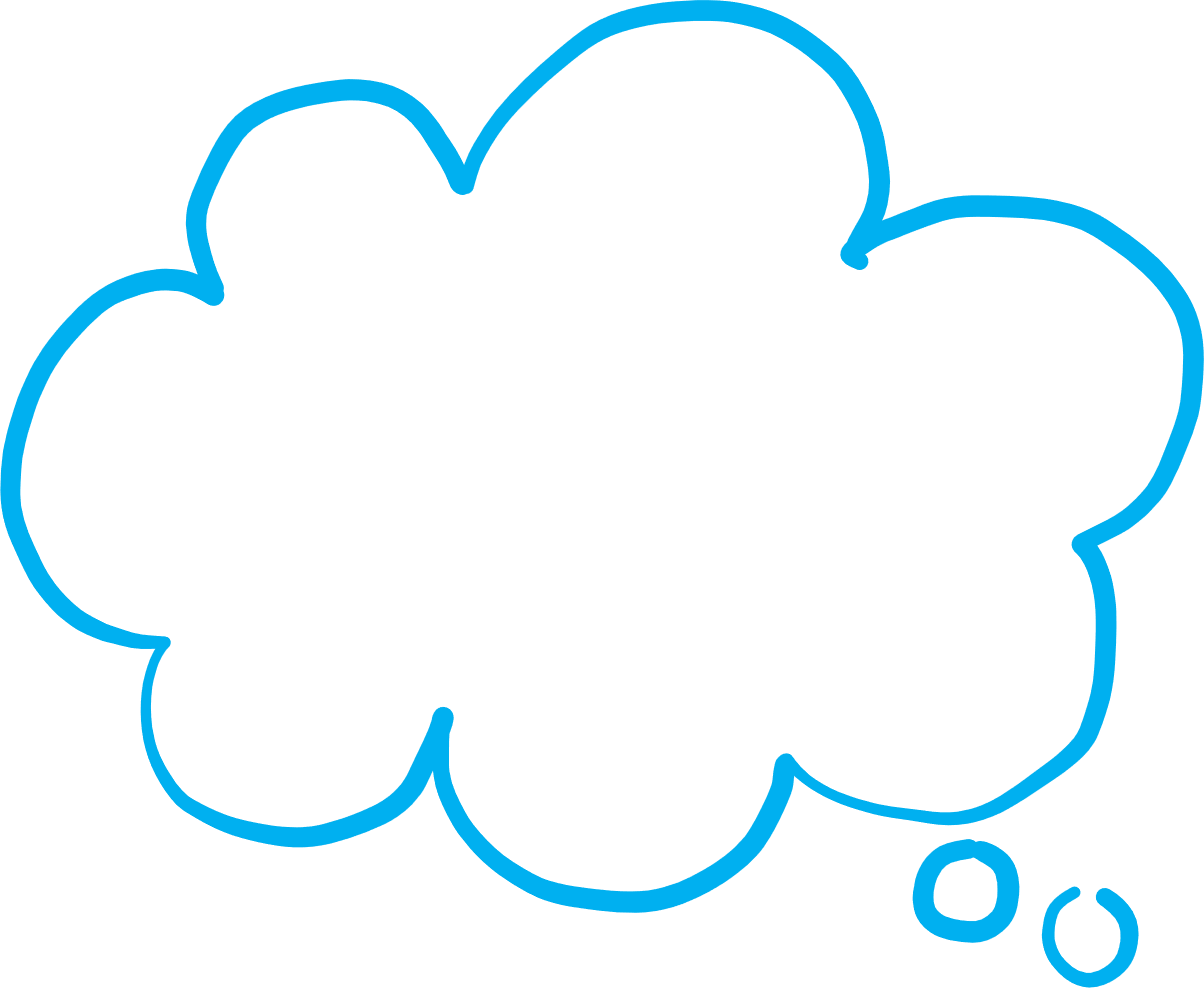 מָה אֲנִי זוֹכֶר  מֵהַשִּׁיעוּר שֶׁעָבַר? 
מָה עָשִׂינוּ? עַל מָה שׂוֹחַחְנוּ?
[Speaker Notes: מכוונה למעשה:
המחנך יבקש מהתלמידים להתייחס לדרכים שבהן יישמו את הכוונות שלהם מהשיעור הקודם, לתאר מקרים שחוו ובהם הייתה להם הזדמנות ליישם את שלמדו.
לאחר שהתלמידים ישתפו, ניתן לשאול אותם מה הדברים שסייעו להם לקדם את הכוונות שלהם. במידה והתלמידים לא יישמו, ניתן לשאול מה הגורמים שעיכבו אותם ומה יכול לסייע להם בהמשך על מנת ליישם את הכוונות שלהם.]
פּוֹתְחים בְּחִידָה
מִי יוֹדַע אֵלּוּ שְׁתֵּי מִלִּים מִתְחַבְּאוֹת בַּמִּלָּה
בֵּית-סֵפֶר?
בַּיִת
סֵפֶר
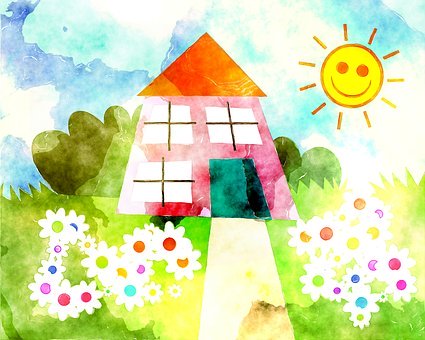 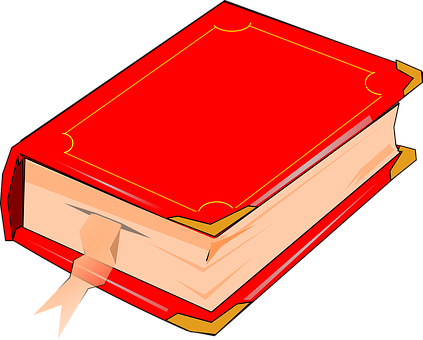 [Speaker Notes: אפשר להרחיב את השיח ולשאול מספר שאלות:
מדוע קוראים כך לתלמוד תורה?
מה זה אומר – "בית של ספר?"]
תוספת למחנך- מהמקורות
המחנך היא ה"אמא" של התלמידים בבית ספר, 
כמאמר חז"ל: "ושננתם לבניך –אלו תלמידיך, וכן אתה מוצא בכל מקום שהתלמידים קרויים בנים" (ספרי, דברים ו', ז')
אֶת מָה וְאֶת מִי נִמְצָא בַּבַּיִת?
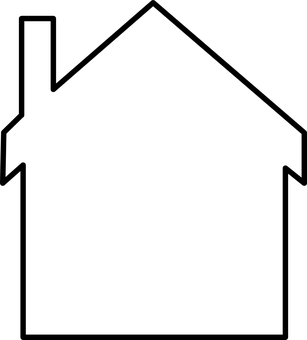 מָתַי נָעִים לִי בַּבַּיִת?
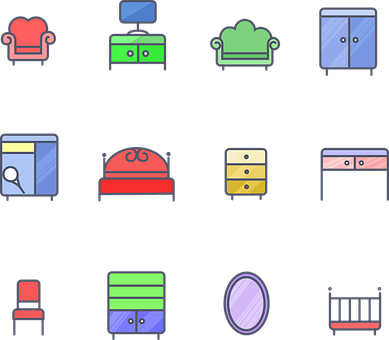 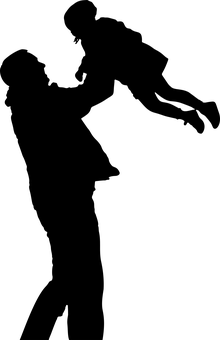 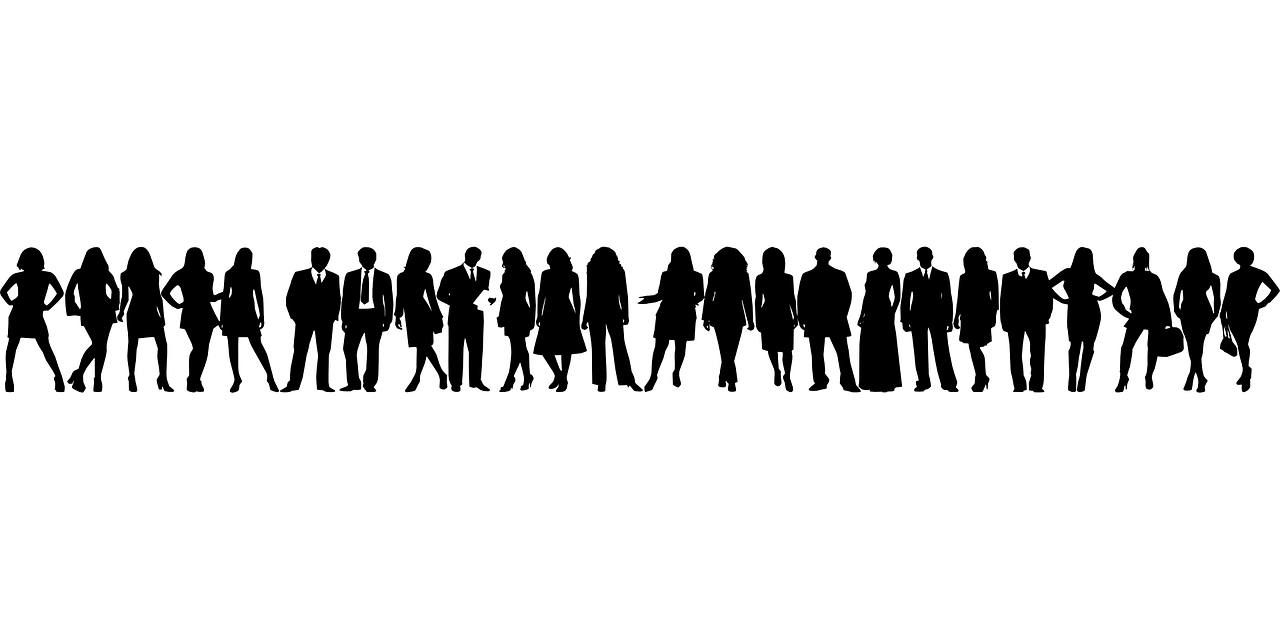 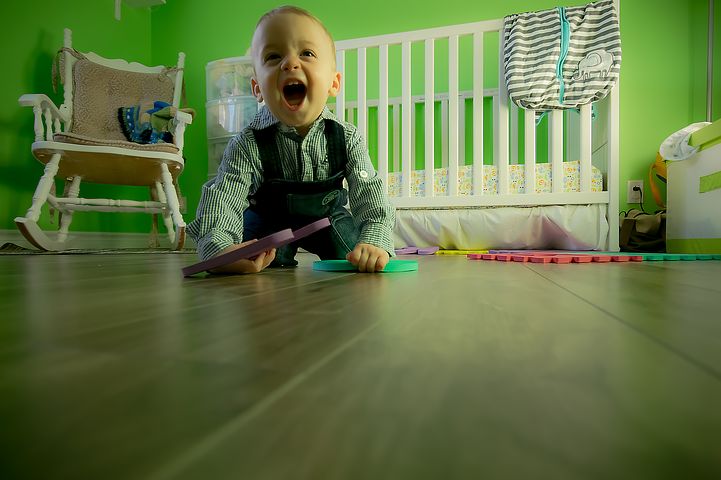 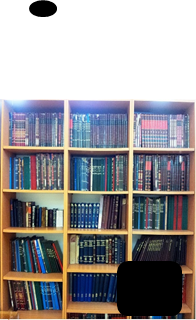 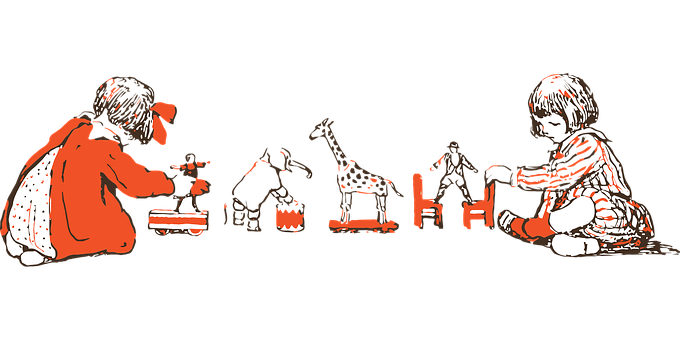 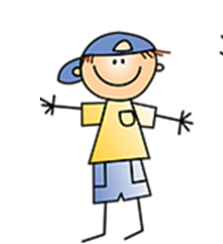 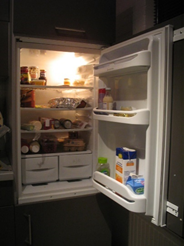 [Speaker Notes: אלו דברים יש בבית?(חפצים, רהיטים, חדרים... ; אנשים - משפחה - הורים, ילדים)
מתי נעים להיות בבית?]
אֶת מָה וְאֶת מִי נִמְצָא בְּתלמוד תורה?
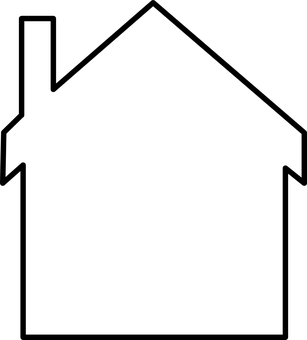 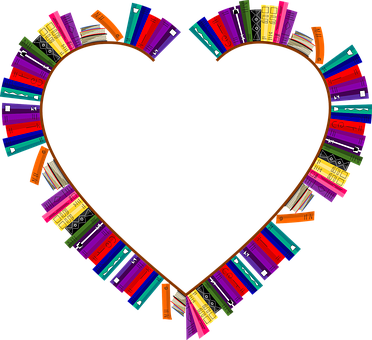 מָה יִגְרֹם לִי לְהַרְגִּישׁ טוֹב וְנָעִיםבְּתלמוד תורה?
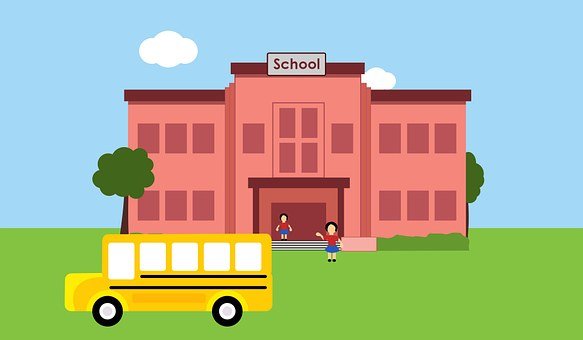 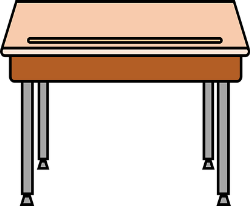 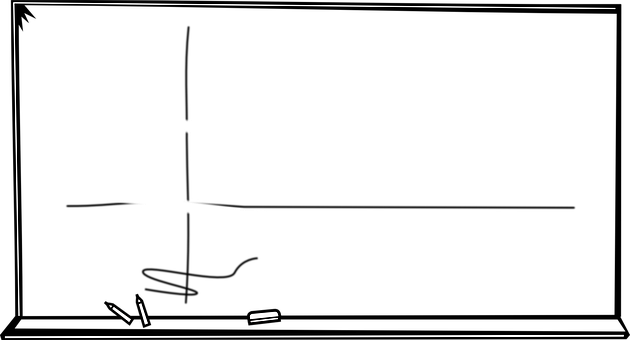 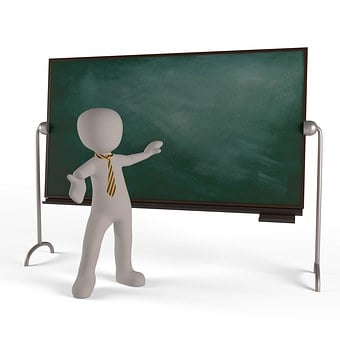 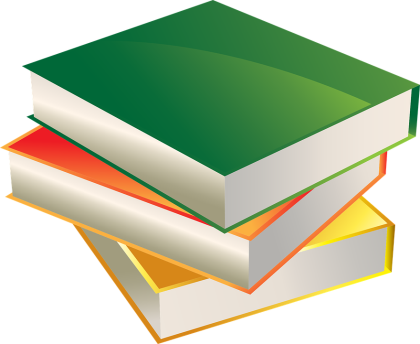 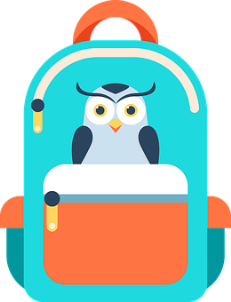 [Speaker Notes: גם תלמוד תורה הוא סוג של בית – אלו רהיטים, חפצים, חדרים יש בו?(כיתות, שולחנות, אולם, חצר, מזכירות...(

מי האנשים/ המשפחה בתלמוד תורה? (המחנכים והחברים).]
מָה אֲנַחְנוּ עוֹשׂים בְּתלמוד תורה?
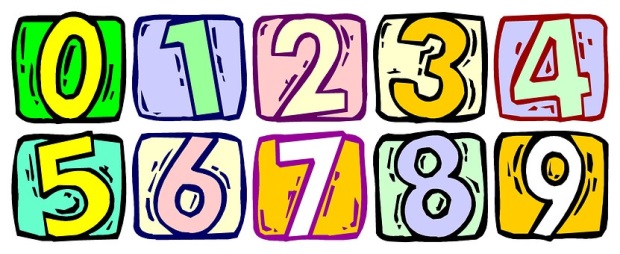 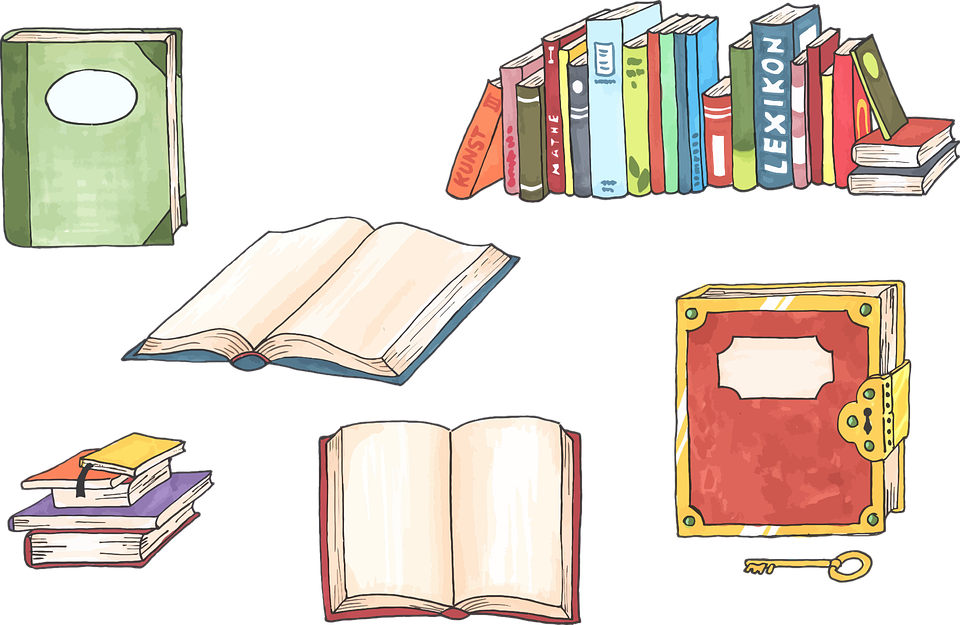 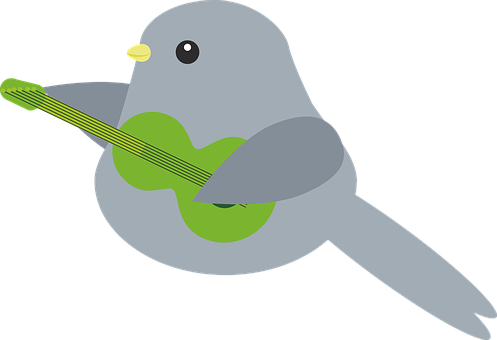 לוֹמְדים!
מַכִּירים חֲבֵרים חֲדָשׁים
נֶהֱנים!
לוֹמְדים לִהְיוֹת חֲבֵרים!
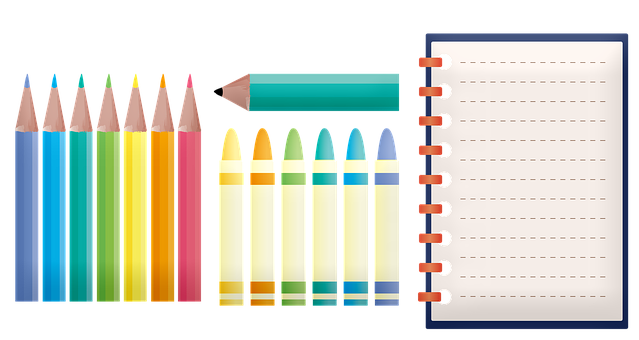 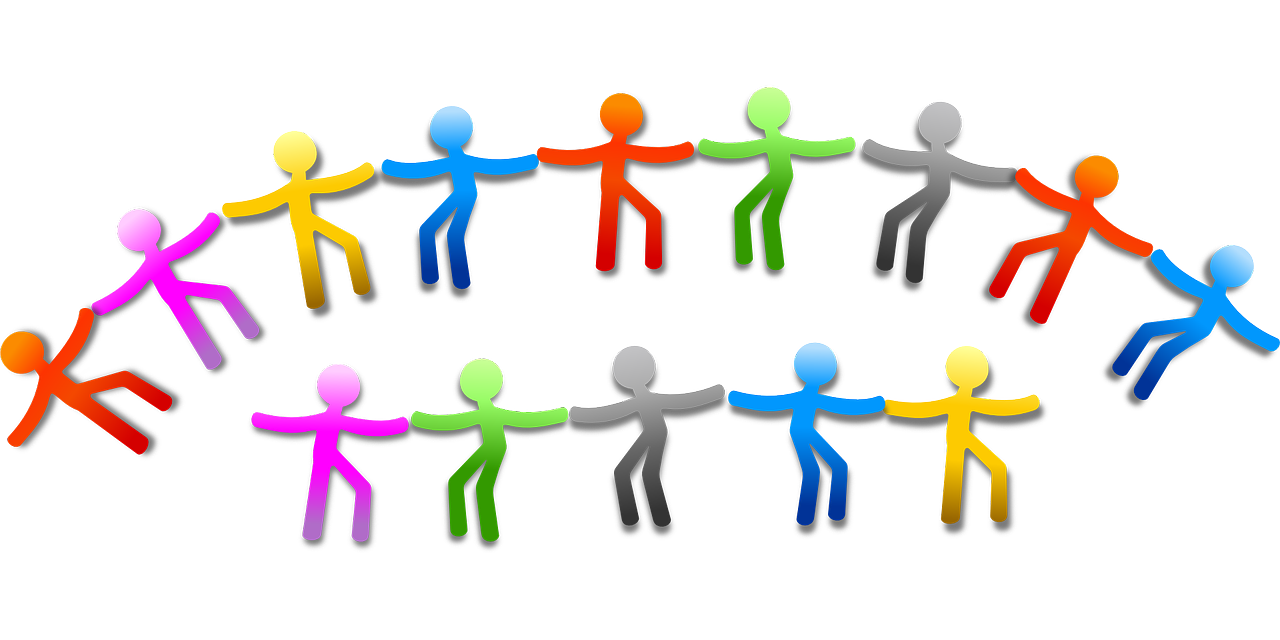 [Speaker Notes: מה יגרום לנו להרגיש טוב ונעים אחד עם השני? בת"ת?
מה עושים בבית הזה?
לומדים (זו המשמעות במילה "תלמוד- תורה")
מה לומדים? עם מי? מתי?מקצועות, שיעורים – לקרוא, לכתוב, משנה, הלכות,חשבון...
כדאי לספר על המקצועות השונים ועל המחנכים המלמדים אותם (אפשר להכניס למצגת תמונות של המלמדים בתלמוד תורה – בשקופית הבאה)ולהסביר שיש מערכת שעות.
מה לומדים עוד בתלמוד תורה?איך להיות חברים טובים – ללמוד ביחד, לשחק בהפסקות, להיפגש אחה"צ וליהנות ביחד.]
הַמּחנכים בַּכִּתָּה שֶׁלָּנוּ
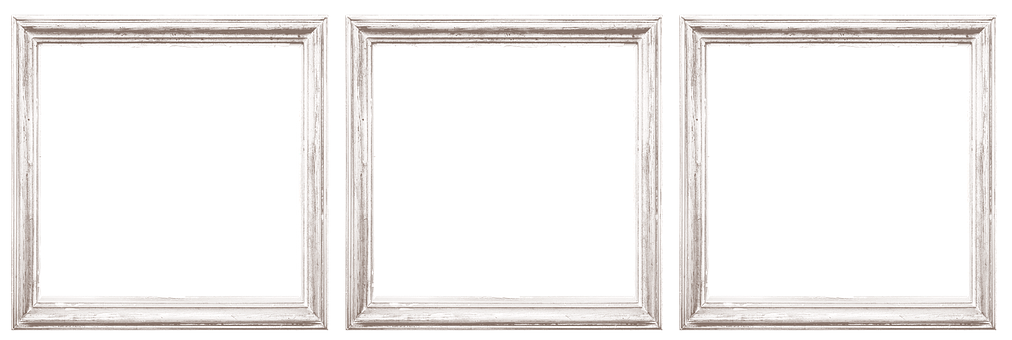 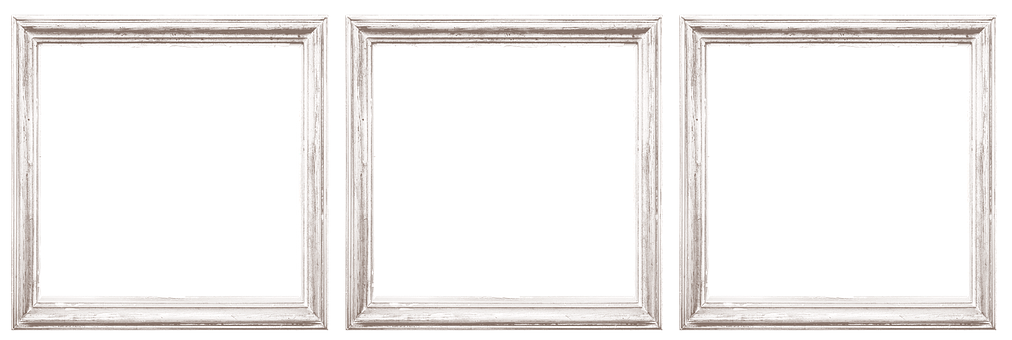 [Speaker Notes: כאן ניתן לשלב תמונות של המחנכים המלמדים בכיתה.
כדאי להוסיף תמונות של אנשי צוות נוספים – מנהלת הת"ת, שומר, יועץ, אב בית (ניתן לשכפל את השקופית ולהוסיף למצגת).]
מַעֲרֶכֶת הַשָּׁעוֹת שֶׁלָּנוּ
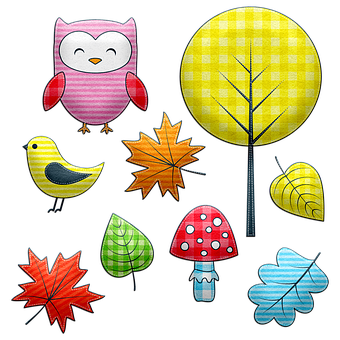 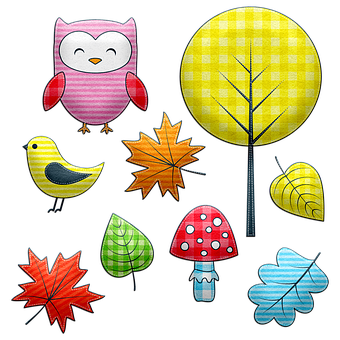 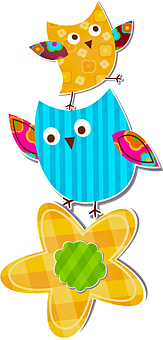 [Speaker Notes: כאן רצוי לשלב את מערכת השעות של הכיתה ולהציג אותה לתלמידים – כדאי להסביר על השיעורים השונים ועל ההפסקות.]
מַעֲרֶכֶת הַשָּׁעוֹת שֶׁלָּנוּ
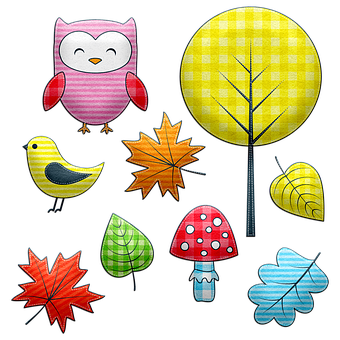 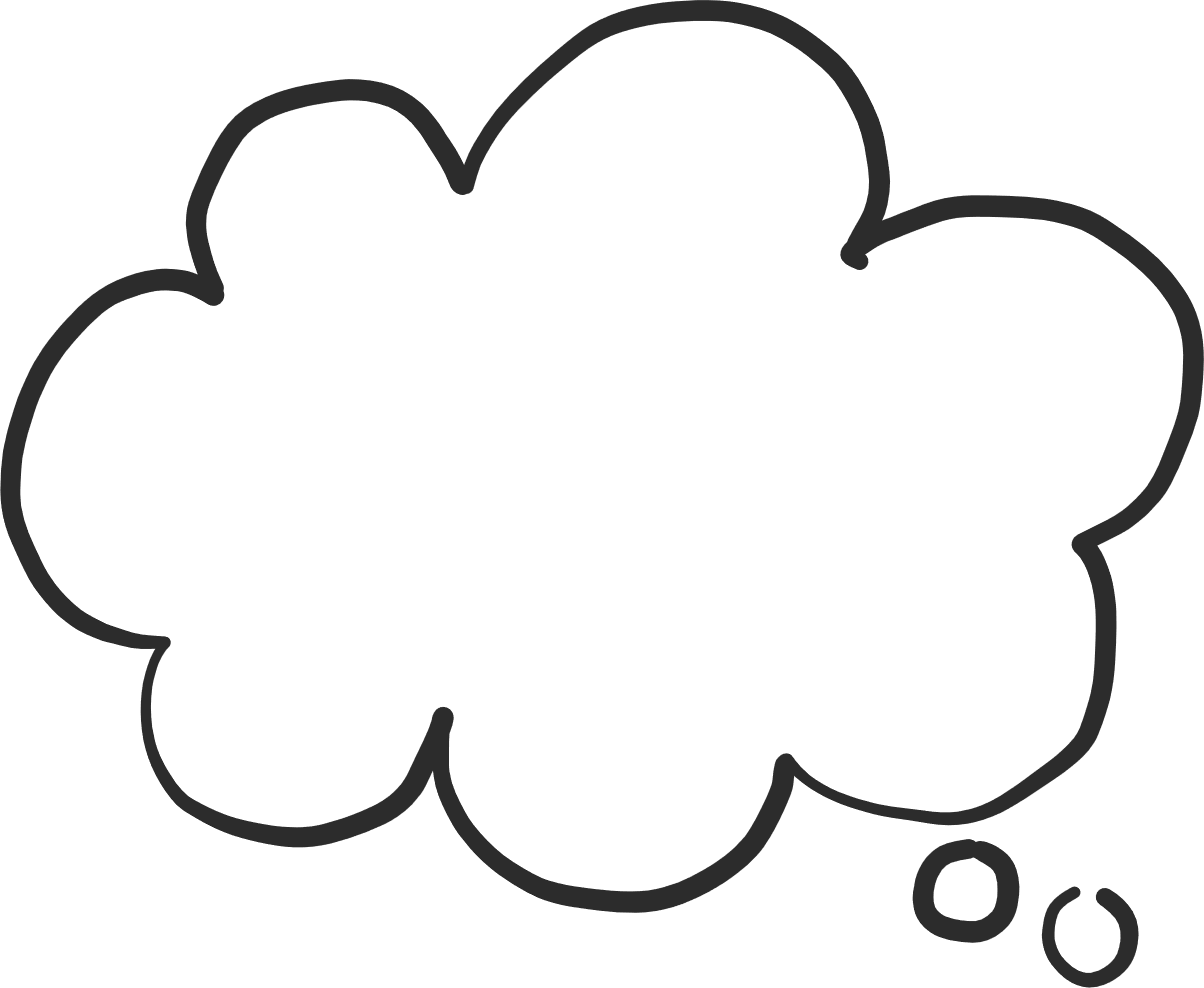 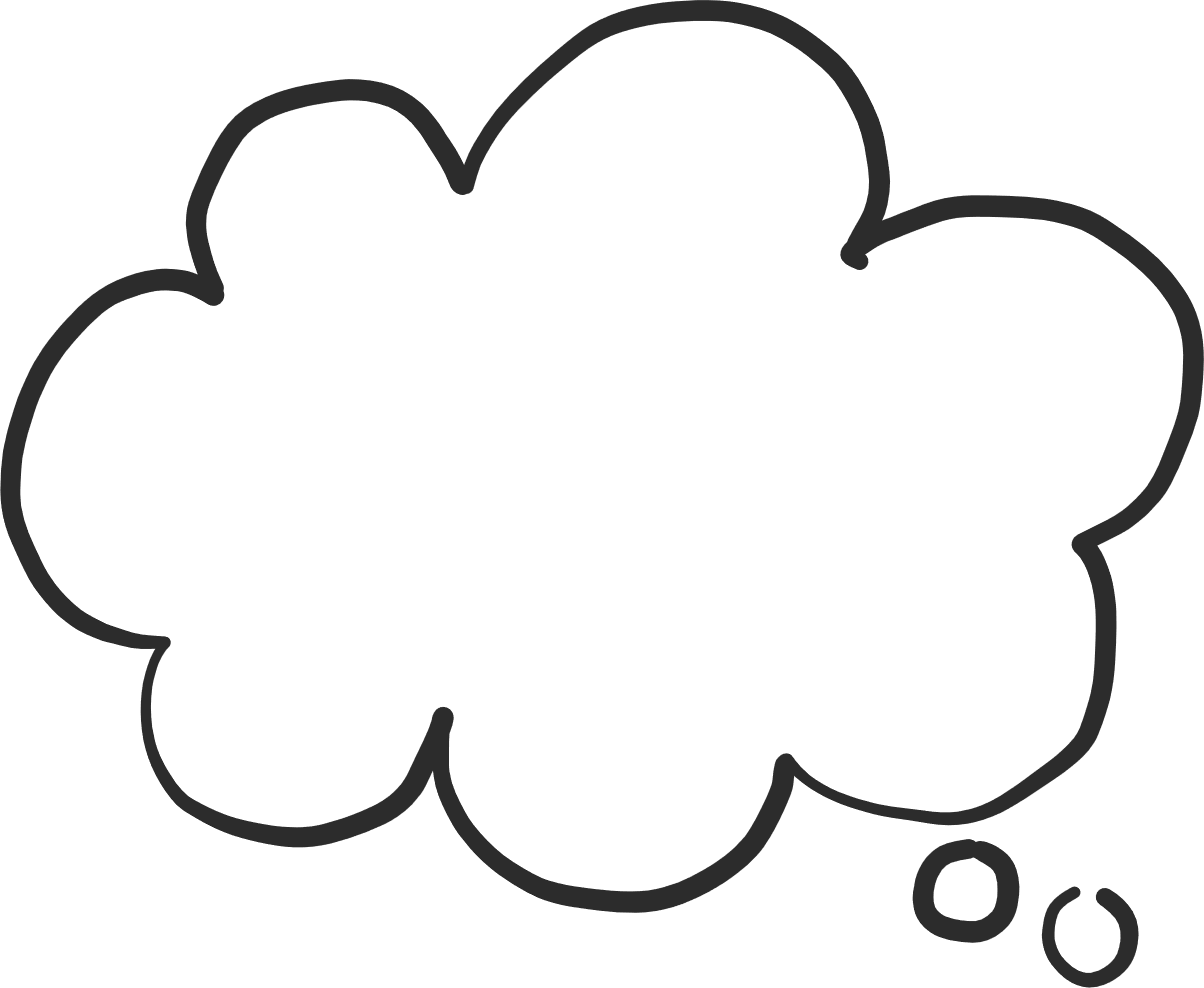 מַדּוּעַ חָשׁוּב, לְדַעְתְּכֶם,
שֶׁתִּהְיֶה לָנוּ
מַעֲרֶכֶת שָׁעוֹת?
כָּךְ נֵדַע בְּדִיּוּק
מָה לוֹמְדִים,
מָתַי וְעִם מִי
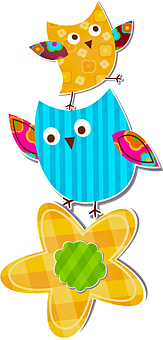 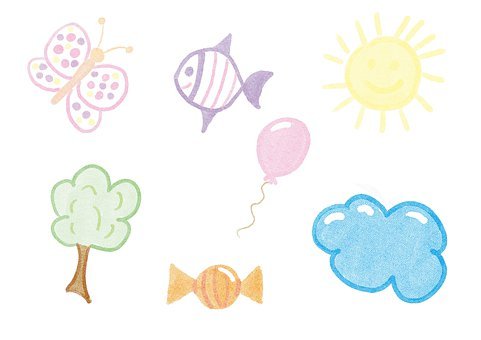 מַשֶּׁהוּ חָדָשׁ שֶׁלָּמַדְתִּי הַיּוֹם
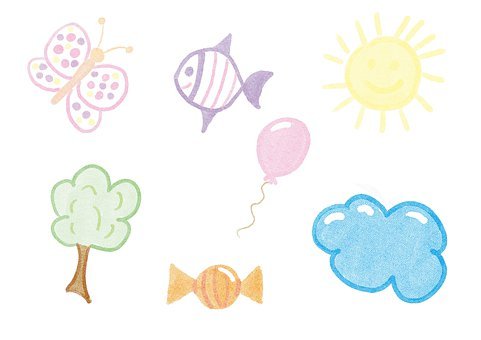 מַשֶּׁהוּ חָדָשׁ שֶׁלָּמַדְתִּי הַיּוֹם
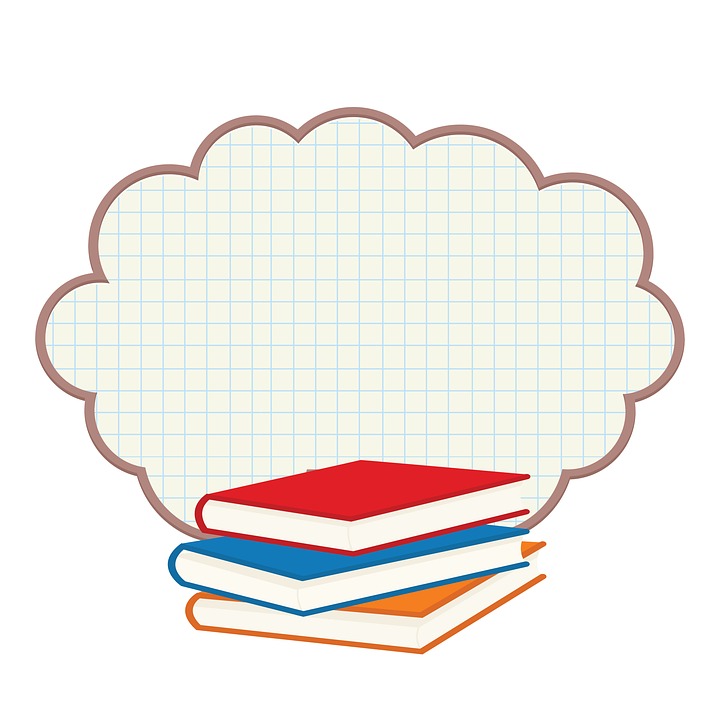 [Speaker Notes: נבקש מהילדים לצייר משהו חדש שלמדו היום בשיעור שלנו או במהלך היום בכלל, ולשתף.]
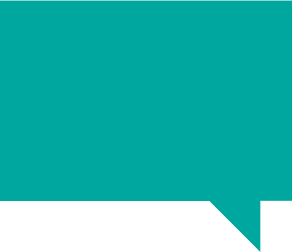 מָתַי לְמַדְתֶּם?
מִמִּי?
מַשֶּׁהוּ חָדָשׁ שֶׁלָּמַדְתִּי הַיּוֹם
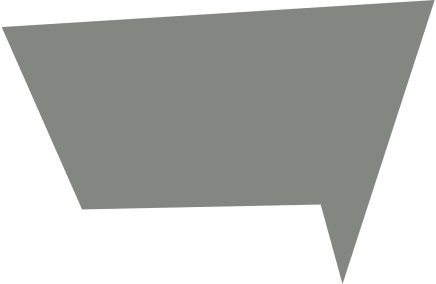 אֵלּוּ דְּבָרִים חֲדָשִׁים לְמַדְתֶּם?
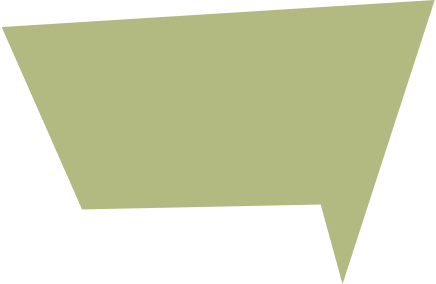 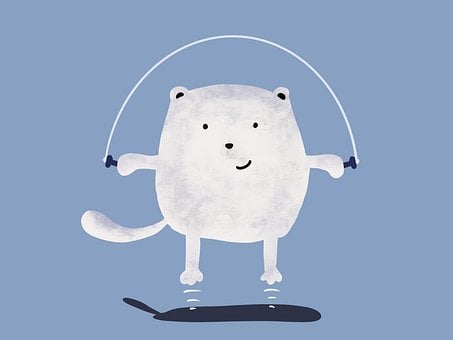 אֵיךְ הַהַרְגָּשָׁה לִלְמֹד כ"כ הַרְבֵּה דְּבָרִים חֲדָשִׁים?
[Speaker Notes: דיון בעקבות הדברים החדשים שלמדו.
כדאי להדגיש את השמחה וההתרגשות שיש בלמידה של משהו חדש, בכל תחום.]
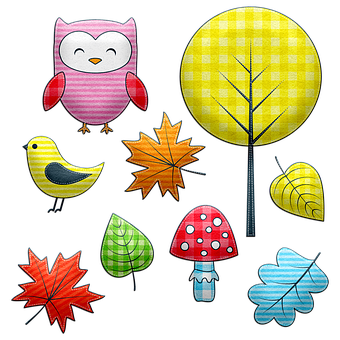 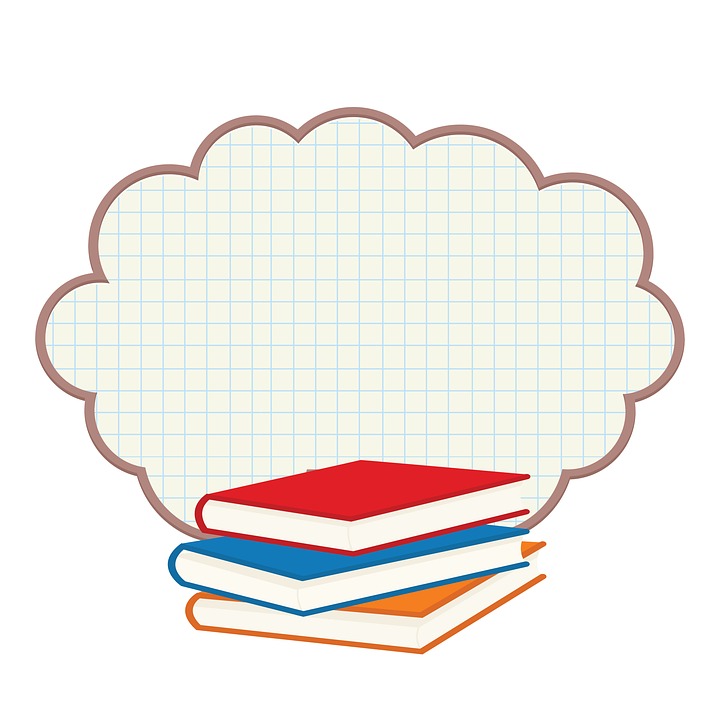 בְּכָל יוֹם
אֲנַחְנוּ לוֹמְדים 
דְּבָרִים חֲדָשִׁים
בְּכָל מִינֵי נוֹשְׂאִים
[Speaker Notes: מצורף שקף להדפסה בסוף המצגת]
מְסַכְּמים שִׁעוּר
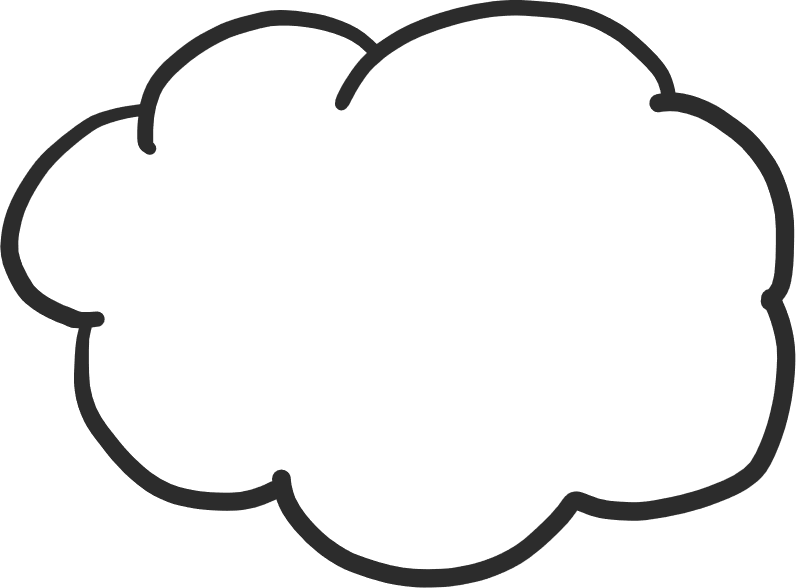 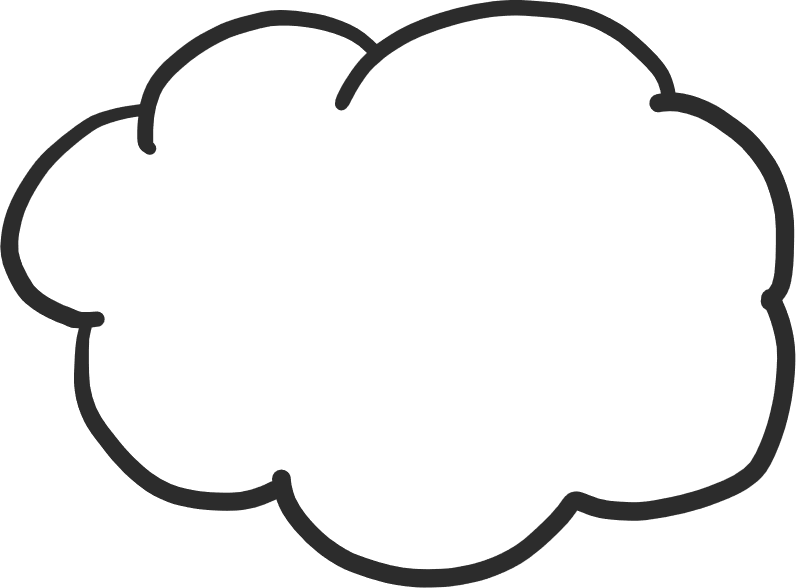 מַשֶּׁהוּ שֶׁאָהַבְתִּי בִּמְיֻחָד
דָּבָר אֶחָד חָדָשׁ שֶׁלָּמַדְתִּי הַיּוֹם
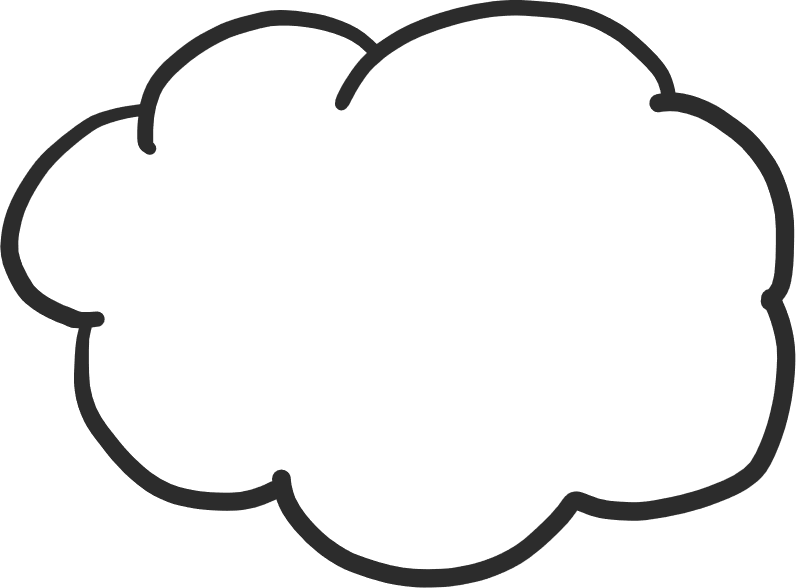 מַשֶּׁהוּ חָשׁוּב שֶׁאֶרְצֶה לִזְכֹּר
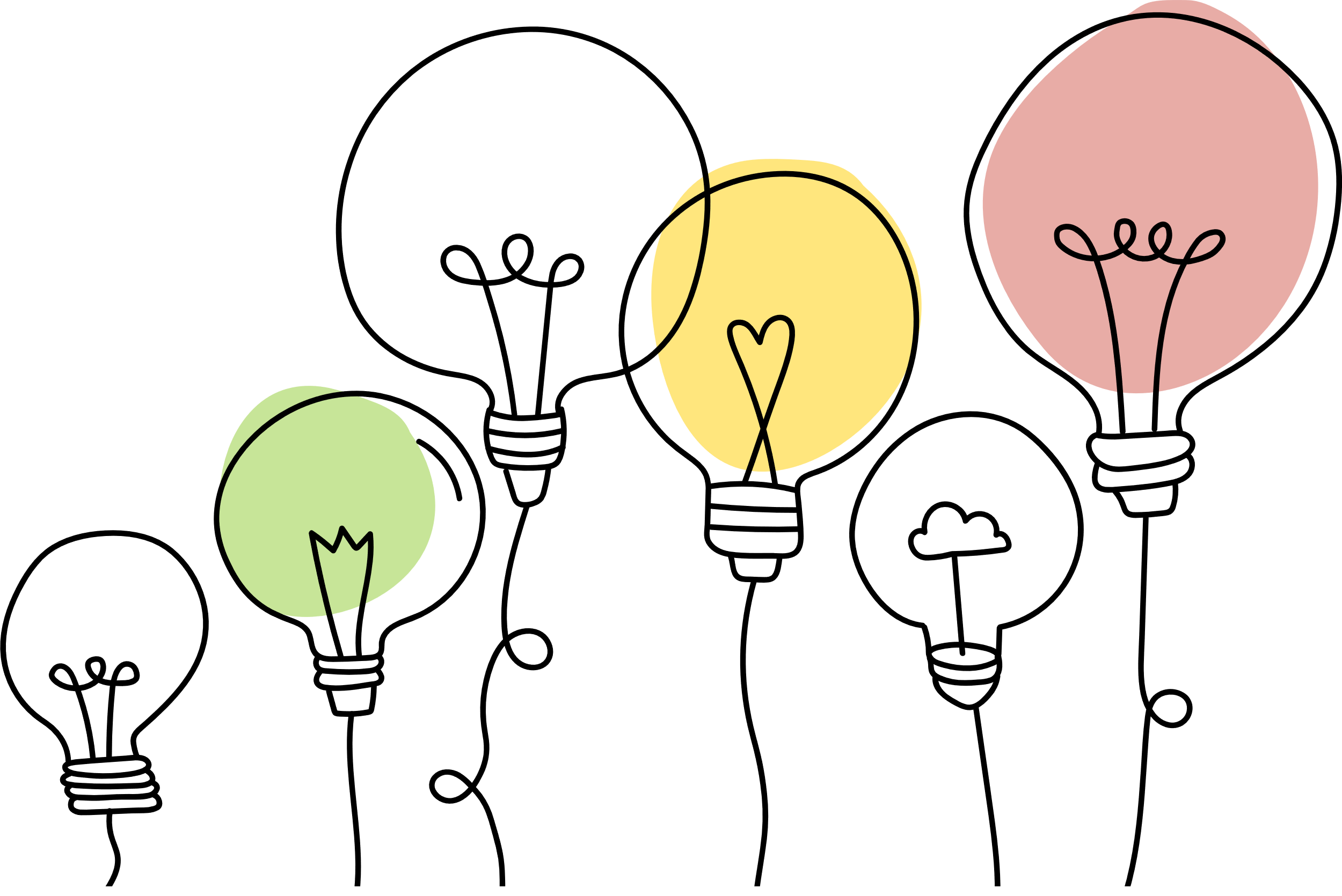 [Speaker Notes: מסכמים שיעור: כל תלמיד יבחר משפט שהוא רוצה להתייחס אליו]
הַמִּלָּה "בֵּית סֵפֶר" מֻרְכֶּבֶת מֵהַמִּלָּה "בַּיִת" וּמֵהַמִּלָּה "סֵפֶר": הַ"בַּיִת" מְסַמֵּל אֶת הַהַרְגָּשָׁה הַנְּעִימָה שֶׁתִּהְיֶה לָנוּ בּוֹ – כְּמוֹ "בַּיִת".הַ"סֵּפֶר" מְסַמֵּל אֶת הַלְּמִידָה שֶׁיֵּשׁ בְּתלמוד תורה.

בְּתלמוד תורה אָנוּ לוֹמְדים מִקְצוֹעוֹת שׁוֹנִים וְגַם לוֹמְדים אֵיךְ לִהְיוֹת חֲבֵרים טוֹבים.

בְּכָל יוֹם אָנוּ לוֹמְדים דְּבָרִים חֲדָשִׁים.
להדפסה
מַשֶּׁהוּ חָדָשׁ שֶׁלָּמַדְתִּי הַיּוֹם
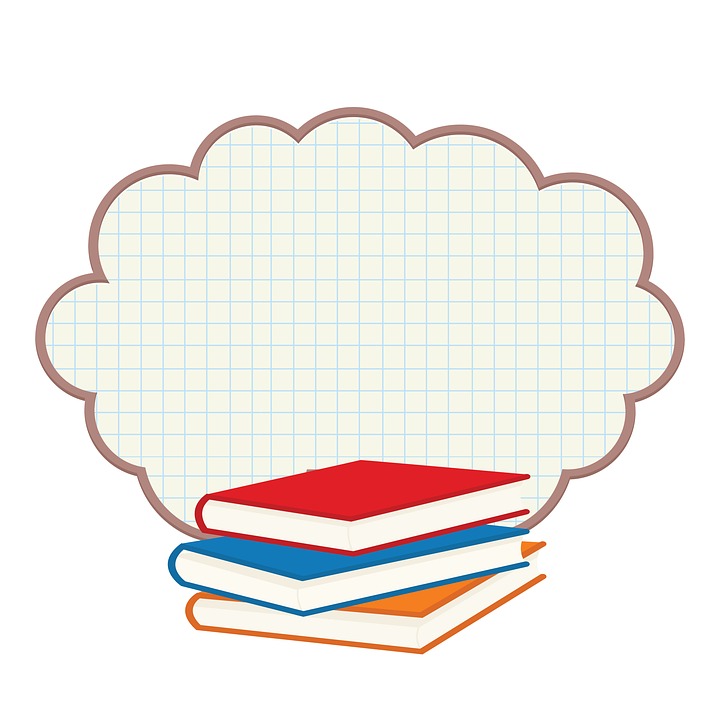 [Speaker Notes: להדפסה לתלמידים.]